Warm-up
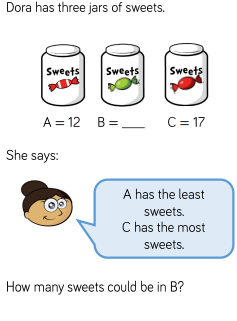 [Speaker Notes: Display whilst chn]
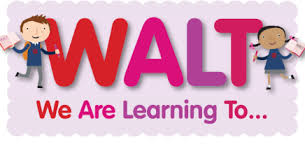 Compare groups of objects.
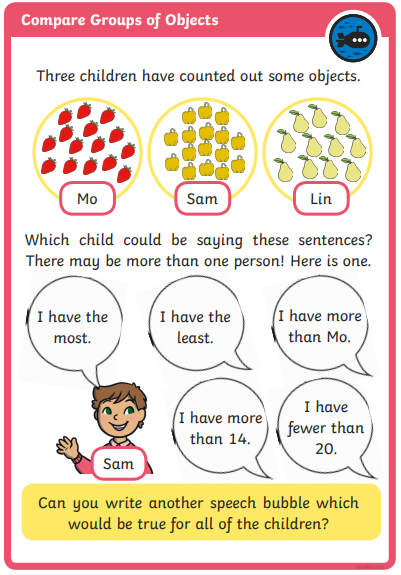 Let’s go through it.
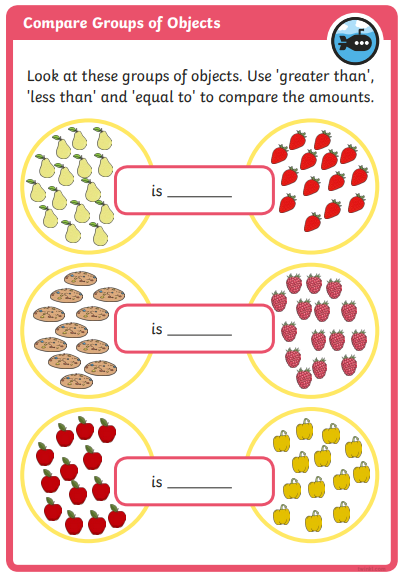 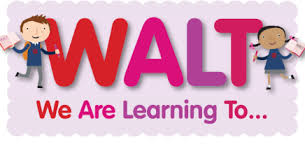 Order groups of objects.
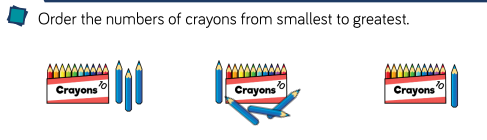 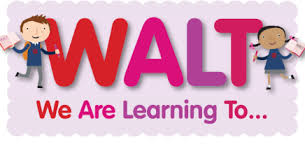 Order groups of objects.
Order the group of  crayons greatest to smallest.
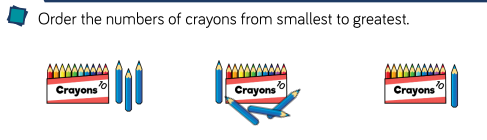 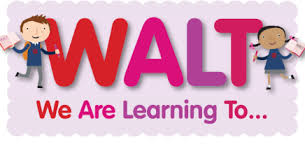 Order groups of objects.
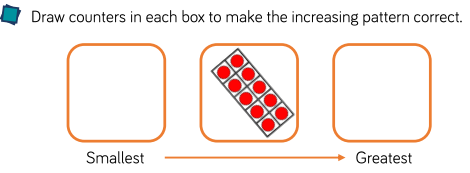 [Speaker Notes: If time, chn could use 3 groups of toys or other objects at home to do some more examples. Take photos and upload to Purple Mash.]
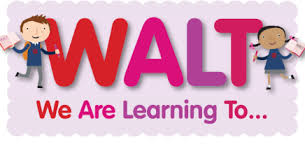 Order groups of objects.
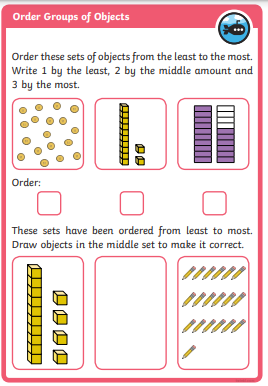 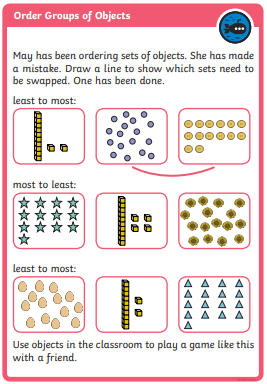 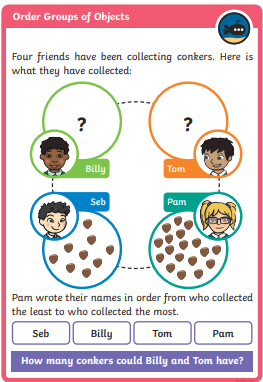